Interfaces Gráficas de Usuario
Las componentes de una GUI desarrollada en Java son objetos de una clase provista por los paquetes AWT o Swing o de una clase derivada de ellas. 
Cada componente está caracterizada por distintos atributos. Uno de los atributos es el tamaño. 
El tamaño de una componente se mide en pixels. 
Un pixel es la unidad de espacio más pequeña que puede mostrarse en pantalla. 
La resolución de una pantalla se mide de acuerdo a la cantidad de pixels que puede mostrar.
El paquete Swing
Swing es una extensión del paquete AWT y brinda clases que permiten enriquecer la apariencia, accesibilidad y usabilidad de las GUI.
Los tipos de componentes pueden agruparse en:
 controles básicos 
 displays interactivos con información altamente formateada
 displays con información no editable
 contenedores
El paquete Swing
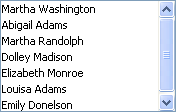 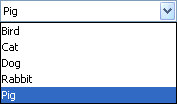 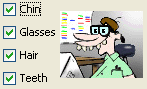 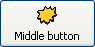 JButton                JCheckBox                    JComboBox                       JList
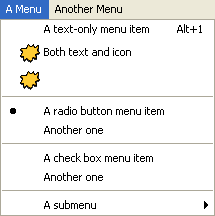 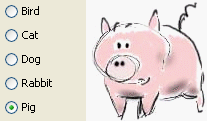 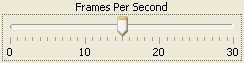 JSlider
JMenu                               JRadioButton
Controles básicos
Son componentes simples que se usan principalmente para tomar la entrada del usuario y mostrar un estado simple.
El paquete Swing
Displays Interactivos
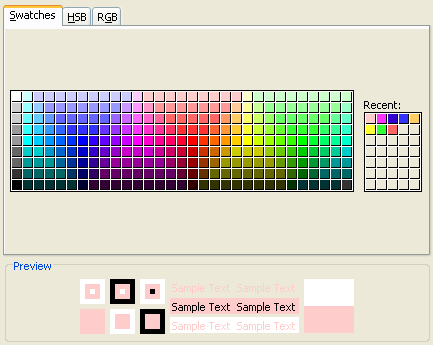 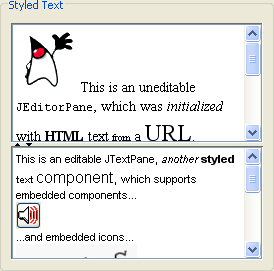 JColorChooser                                                   JEditorPane JTextPane
El paquete Swing
Displays no editables
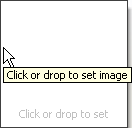 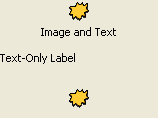 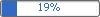 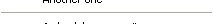 JLabel                   JProgressBar                JSeparator                 JToolTip
El paquete Swing
Contenedores
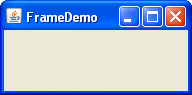 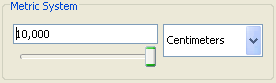 JPanel
Container
Toda GUI tiene al menos un objeto contenedor.
Un objeto de clase JFrame tiene un atributo de clase Container que es el panel de contenido del frame.
El paquete Swing
La clase JComponent
La clase JComponent, derivada de Container, es la clase base de Swing a partir de la cual se derivan la mayoría de las demás clases de este  paquete.
Cada clase modela un tipo de componente y tiene atributos propios.
Cada tipo de componente tiene una apariencia estándar pero también puede configurarse de acuerdo a las pautas de diseño que se adopten, estableciendo los valores de los atributos.
El paquete Swing
La clase JComponent
La clase JComponent
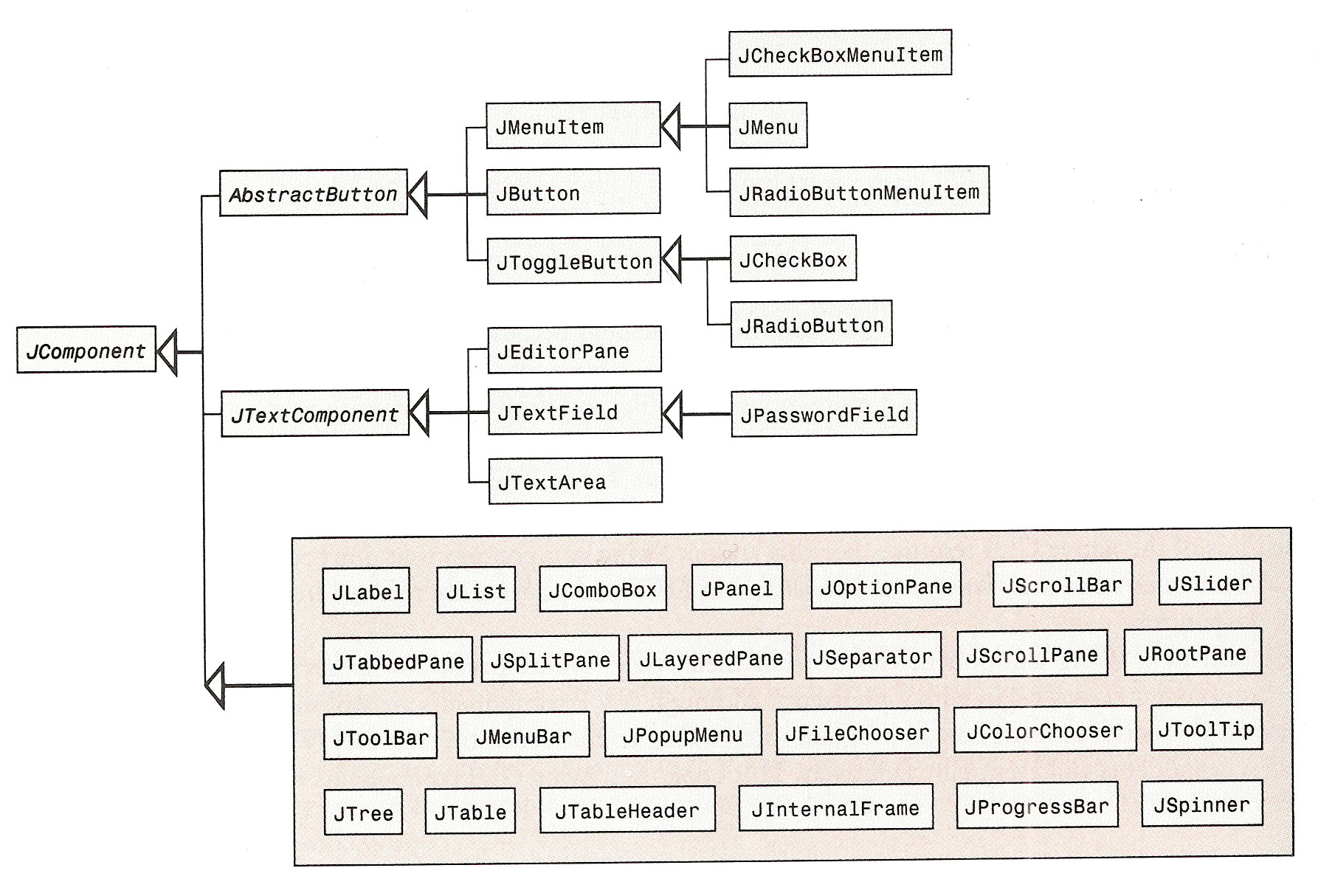 JButton
JRadioButton
JCheckBox
JLabel
JTextField
JOptionPane
JPanel
JComboBox
JLabel
El paquete Swing
La clase JComponent
Etiquetas     JLabel
Paneles       JPanel
Botones       JButton JRadioButton JCheckBox
Combo box   JComboBox
Textos         JTextField  JTextArea
Diálogos      JOptionPane JDialog
Menúes       JMenu
Etiquetas
Una etiqueta es un objeto gráfico pasivo que permite mostrar un texto o una imagen. 
En Java podemos crear una etiqueta definiendo un objeto de clase JLabel. 
Los constructores provistos por la clase permiten establecer texto, imagen y/o alineación horizontal de la imagen:
JLabel()
JLabel (Icon image)
JLabel (Icon image, int horAlig)
JLabel (String text)
JLabel (String text, Icon icon, int horAlig)
Paneles
Un panel es un área sobre la que trabaja el usuario o se colocan otras componentes.
Nosotros solo usaremos paneles como contenedores de otros paneles u otro tipo de componentes. 
Para definir un panel creamos un objeto de la clase JPanel.
JPanel ()
Paneles
Los paneles se organizan en forma jerárquica. 
El principal atributo de un panel es el organizador de diagramado que establece cómo se distribuyen las componentes en su interior, tal como sucede con el panel de contenido.
Paneles
Es posible establecer un organizador de diagramado para el panel de contenido y luego insertar en él dos o más paneles. 
Cada uno de estos paneles puede tener un diagramado diferente. 
En cada uno de ellos podemos insertar componentes que se distribuirán de acuerdo al diagramado establecido. 
Por omisión se establece el diagramado FlowLayout
Botones
Un botón es una componente reactiva, esto es, puede percibir la acción del usuario y reaccionar de acuerdo al comportamiento establecido por el programador. 
Los atributos son texto, imagen, alineación del texto y de la imagen, color, borde, letra mnemónica y forma, además, puede estar habilitado o no.
Botones
Un botón se crea como una instancia de la clase JButton y se registra a un oyente para que tenga la capacidad de detectar y reaccionar ante un evento externo.
Algunos de los constructores provistos por la clase son:

JButton ()
JButton (Icon image)
JButton (String text)
JButton (String text, Icon icon)
Ejemplo Dos Botones
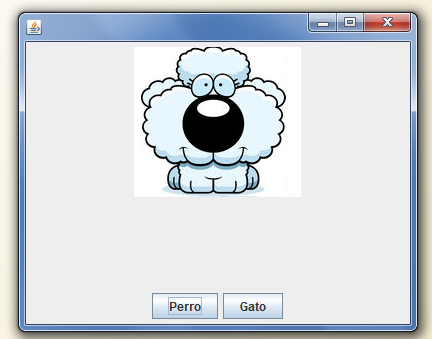 Ejemplo Seleccionar Mascota con Botones
import java.awt.*; 
import java.awt.event.*; 
import javax.swing.*; 
import javax.swing.border.*;
class Dos_Botones extends JFrame {
/*Objetos Gráficos*/
  private JLabel etiqueta;
  private JButton  botonPerro,botonGato;
  private JPanel panelControl,panelImagen;
Todos los atributos de instancia de esta GUI corresponden a componentes gráficas.
Ejemplo Seleccionar Mascota con Botones
public Dos_Botones() {
//Establece los valores de los atributos del frame
setLayout(new BorderLayout());
setSize(700, 320);
setDefaultCloseOperation(EXIT_ON_CLOSE);
//Arma los paneles
armaPanelImagen();
armapanelControl();
//Inserta los paneles en el panel del frame	         getContentPane().add(panelImagen,BorderLayout.CENTER);    getContentPane().add(panelControl,BorderLayout.SOUTH)	 
}
Modulamos la solución para mejorar la legibilidad.
Ejemplo Seleccionar Mascota con Botones
private void armaPanelImagen(){
/*Crea el panel, la etiqueta, establece los valores
de sus atributos y la inserta en el panel*/ 
  panelImagen = new JPanel();
  etiqueta = new JLabel();
  etiqueta.setIcon(new ImageIcon("perro.gif"));
  panelImagen.add(etiqueta);
}
Los comentarios favorecen la legibilidad pero es importante no abusar.
Ejemplo Seleccionar Mascota con Botones
private void armapanelControl(){
/*Crea cada botón, su oyente y los vincula
Inserta cada botón en el panel de contenido*/

  botonPerro = new JButton("Perro");
  OyenteBotonP oyenteP = new OyenteBotonP();
  botonPerro.addActionListener(oyenteP);
  panelControl.add(botonPerro);

  botonGato = new JButton(“Gato");
  OyenteBotonG oyenteG = new OyenteBotonG();
  botonGato.addActionListener(oyenteG);
  panelControl.add(botonGato);
}
Ejemplo Dos Botones
private class OyenteBotonP 
          implements ActionListener {
 public void actionPerformed(ActionEvent e) {
   etiqueta.setIcon(new ImageIcon("perro.gif"));
   }  
  }
private class OyenteBotonG 
          implements ActionListener {
 public void actionPerformed(ActionEvent e) {
   etiqueta.setIcon(new ImageIcon("gato.gif"));
   }  
}
Ejemplo Dos Botones
//Crea los botones
botonPerro = new JButton("Perro");
botonGato = new JButton("Gato");
//Insertar los botones en los paneles
panelControl.add(botonPerro);
panelControl.add(botonGato);
Las instrucciones pueden organizarse de diferente manera, 
siempre que el código tenga una estructura marcada por comentarios.
Ejemplo Dos Botones
//Crea un oyente para los dos botones
OyenteBoton oyente = new OyenteBoton();
//Registra los oyentes
botonPerro.addActionListener(oyente);
botonGato.addActionListener(oyente);
Es posible crear un único oyente y vincularlo a los dos botones.
Ejemplo Dos Botones
//Crea un oyente para los dos botones
OyenteBoton oyente = new OyenteBoton();
//Registra los oyentes
botonPerro.addActionListener(oyente);
botonGato.addActionListener(oyente);
private class OyenteBoton 
          implements ActionListener {
 public void actionPerformed(ActionEvent e) {
    String  m;
    m = (String)e.getActionCommand();
    etiqueta.setIcon(new ImageIcon(m+".gif"));
   }  
  }
Ejemplo Dos Botones
Definimos un solo oyente que se registra a los dos botones.
En este caso se define una sola clase para implementar la interface ActionListener. 
El método actionPerformed recibe como parámetro un objeto de clase ActionEvent. 
El objeto mantiene información referida a la acción del usuario sobre la GUI. 
Cuando se envía el mensaje getActionCommand al objeto e, el resultado es el comando que corresponde a la acción del usuario.
Ejemplo Seleccionar Mascota con Botones
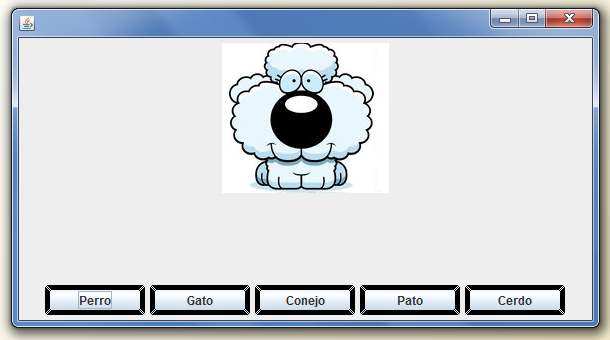 Ejemplo Seleccionar Mascota con Botones
import java.awt.*; 
import java.awt.event.*; 
import javax.swing.*; 
import javax.swing.border.*;
class Mascotas_Botones extends JFrame {
/*Objetos Gráficos*/
  private JLabel etiqueta;
  private JButton [] boton;
  private JPanel panelControl,panelImagen;
Definimos un arreglo de botones, cada elemento del arreglo mantiene una referencia a un objeto de clase JButton.
Ejemplo Seleccionar Mascota con Botones
public Mascotas_Botones() {
//Establece los valores de los atributos del frame
setLayout(new BorderLayout());
setSize(700, 320);
setDefaultCloseOperation(EXIT_ON_CLOSE);
//Arma los paneles
armapanelControl();
armaPanelImagen();
//Inserta los paneles en el panel del frame	         getContentPane().add(panelImagen,BorderLayout.CENTER);    getContentPane().add(panelControl,BorderLayout.SOUTH)	 
}
Modulamos el código definiendo un método interno para crear cada panel, establecer sus atributos y su contenido.
Ejemplo Seleccionar Mascota con Botones
private void armapanelControl(){
/*Todos los botones quedan registrados a un mismo oyente*/
  String [] constantes = 
		{ "Perro","Gato","Conejo","Pato","Cerdo"};
  OyenteBoton oyente = new OyenteBoton();
  boton = new JButton [5];
  panelControl = new JPanel();
 //Crea cada botón y registra el oyente
  for (int i=0;i<5;i++){

  }
Creamos un arreglo de constantes de tipo String que representan los rótulos de los botones.
Ejemplo Seleccionar Mascota con Botones
//Crea cada botón, su oyente y lo registra
for (int i=0;i<5;i++){
    boton[i] = new JButton(constantes[i]);
    boton[i].setPreferredSize(new Dimension(100,30));
    boton[i].setBorder(new TitledBorder(new 			LineBorder(Color.black,5,true),"")); 
    boton[i].addActionListener(oyente);
    panelControl.add(boton[i]);
  }
El bloque iterativo crea cada botón, establece sus atributos, lo registra al oyente y lo inserta en el panel. 
Todos los botones están registrados al mismo oyente.
Ejemplo Seleccionar Mascota con Botones
private void armaPanelImagen(){
/*Crea el panel, la etiqueta, establece la imagen e inserta la etiqueta en el panel*/
  panelImagen = new JPanel();
  etiqueta = new JLabel();
  etiqueta.setIcon(new ImageIcon("perro.gif"));
  panelImagen.add(etiqueta);
}
Ejemplo Seleccionar Mascota con Botones
private class OyenteBoton implements ActionListener {
    public void actionPerformed(ActionEvent e) {
      String  m;
      m = (String)e.getActionCommand();
      etiqueta.setIcon(new ImageIcon(m+".gif"));
   }  
}
La definición de una única clase oyente es especialmente adecuada cuando un conjunto de botones exhiben el mismo comportamiento.
Grupo de botones
También es posible agrupar botones de modo que solo uno esté seleccionado.
Cada botón es una instancia de la clase JRadioButton.
El conjunto de botones se insertan en un objeto de clase ButtonGroup. 
Los atributos de instancia de la clase son: el texto, el ícono y el estado.
Grupos de botones
Los constructores de un objeto de clase JRadioButton son:
JRadioButton(String s) 
JRadioButton(String s, boolean b) 
JRadioButton(Icon i) 
JRadioButton(Icon i, boolean b) 
JRadioButton(String s, Icon i) 
JRadioButton(String s, Icon i, boolean b) 
JRadioButton()
Ejemplo Seleccionar Mascota de un Grupo de Botones
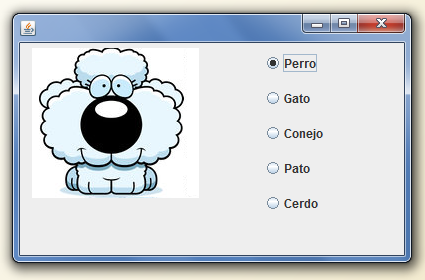 Ejemplo Seleccionar Mascota con Grupo de Botones
//Declara los objetos gráficos  
class Mascotas_Radio extends JFrame {
/*Objetos Gráficos*/
  private JLabel etiqueta;
  private ButtonGroup group;
  private JRadioButton [] boton;
  private JPanel    panelControl, 						panelImagen;
Cada mascota se asocia a un objeto de clase JRadioButton
Ejemplo Seleccionar Mascota con Grupo de Botones
public Mascota_Radio() {
//Establece los valores de los atributos del frame
setLayout(new BorderLayout());
setSize(700, 320);
setDefaultCloseOperation(EXIT_ON_CLOSE);
//Arma los paneles
armapanelControl();
armaPanelImagen();
//Inserta los paneles en el panel del frame	         getContentPane().add(panelImagen,BorderLayout.CENTER);    getContentPane().add(panelControl,BorderLayout.SOUTH); 
}
La estructura del constructor no cambia
Ejemplo Seleccionar Mascota con Grupo de Botones
private void armapanelControl(){
  String [] constantes = { 	"Perro","Gato","Conejo","Pato","Cerdo"};
  OyenteBoton oyente = new OyenteBoton();
  group = new ButtonGroup();      
  boton = new JRadioButton [5];
  panelControl = new JPanel();
  for (int i=0;i<5;i++){
    …}
  boton[0].setSelected(true);
 }
El botón activo es el perro .
Ejemplo Seleccionar Mascota con Grupo de Botones
for (int i=0;i<5;i++){
  boton[i] = new 	JRadioButton(constantes[i]);
  boton[i].setPreferredSize(new 			Dimension(100,30));
  boton[i].addActionListener(oyente);
  group.add(boton[i]);
  panelControl.add(boton[i]);
  }
 boton[0].setSelected(true);
Todos los botones está registrados a un mismo objeto oyente.
Ejemplo Seleccionar Mascota con Grupo de Botones
private class OyenteBoton implements 		ActionListener {
public void actionPerformed(ActionEvent e){
    String  m;
    m = (String)e.getActionCommand();
    etiqueta.setIcon(new 	ImageIcon(m+".gif"));
   }  
  }
Obtiene el comando del objeto evento y usa la cadena de caracteres que corresponde al nombre del archivo que contiene la imagen de la mascota seleccionada.
Ejemplo Seleccionar Mascota con Grupo de Botones
//Declara los objetos gráficos  
  
  private ButtonGroup group;
  private JRadioButton pato ;
  private JRadioButton gato ;
  private JRadioButton perro ;
  private JRadioButton conejo ;
  private JRadioButton cerdo ;
En lugar del arreglo podríamos haber declarado cinco variables
Ejemplo Seleccionar Mascota con Grupo de Botones
//Crea el grupo y cada botón 

  group = new ButtonGroup();      
  pato = new JRadioButton("pato");
  gato = new JRadioButton("gato");
  perro = new JRadioButton("perro");
  conejo = new JRadioButton("conejo");
  cerdo = new JRadioButton("cerdo");
El parámetro de cada constructor indica que rótulo de cada botón y también el nombre del archivo que mantiene la imagen de cada mascota.
Ejemplo Seleccionar Mascota con Grupo de Botones
/*Crea y registra un mismo oyente a todos los botones    */   
  Oyente oyente = new Oyente();

  pato.addActionListener(oyente);
  gato.addActionListener(oyente);
  perro.addActionListener(oyente);
  conejo.addActionListener(oyente);
  cerdo.addActionListener(oyente);
Todos los botones está registrados a un mismo objeto oyente.
Ejemplo Seleccionar Mascota con Grupo de Botones
/* Agrupa los botones y activa el botón del perro*/

  perro.setSelected(true);
  group.add(pato);
  group.add(gato);
  group.add(perro);
  group.add(conejo);
  group.add(cerdo);
Ejemplo Seleccionar Mascota con Grupo de Botones
/*Inserta los botones y la etiqueta en los paneles*/
panelControl.add(pato);
panelControl.add(gato);
panelControl.add(perro);
panelControl.add(conejo);
panelControl.add(cerdo);
El orden en el que se insertan los botones es relevante.
Cada panel puede tener su propio diagramado
Cajas de opciones
Una caja de opciones puede crearse como una instancia de la clase JComboBox, editable o no editable. 
Una caja de opciones no editable consta de una lista de valores drop-down y un botón. 
Una caja de opciones editable tiene además  un campo de texto con un pequeño botón. 
El usuario puede elegir una opción de la lista o tipear un valor en el campo de texto. 
El constructor recibe como parámetro un arreglo de objetos de clase String.
Ejemplo Seleccionar Mascota con Caja de Opciones
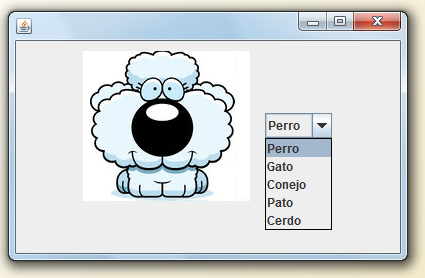 Ejemplo Seleccionar Mascota con 
Caja de Opciones
class Mascotas_Combo extends JFrame {
/*Objetos Gráficos*/
  private JLabel etiqueta;
  private JComboBox listaMascotas;
  private JPanel panelControl,panelImagen;
  public Mascotas_Combo() {
/*Establece los valores de los atributos del frame*/
      setLayout(new FlowLayout());
      setSize(400, 250);     	setDefaultCloseOperation(EXIT_ON_CLOSE);
	armaPanelCombo();
	armaPanelImagen();
/*Inserta los paneles en el panel del frame	  */  
      getContentPane().add(panelImagen);
      getContentPane().add(panelControl);	 
}
…}
Ejemplo Seleccionar Mascota con 
Caja de Opciones
private void armaPanelCombo(){
/*Todos los botones quedan registrados a un mismo oyente*/
  String [] constantes = { "Perro","Gato","Conejo","Pato","Cerdo"};
  listaMascotas = new JComboBox(constantes);    
  listaMascotas.setSelectedIndex(0); 
  
  OyenteCombo oyente = new OyenteCombo ();  
  listaMascotas.addActionListener(oyente);
  
  panelControl = new JPanel();
  panelControl.add(listaMascotas);
 }
Ejemplo Seleccionar Mascota con 
Caja de Opciones
private void armaPanelImagen(){
  panelImagen = new JPanel();
  etiqueta = new JLabel();
  etiqueta.setIcon(new ImageIcon("perro.gif"));
  panelImagen.add(etiqueta);
}

class OyenteCombo implements ActionListener {
    public void 
       actionPerformed(ActionEvent e) {
        String m = 		  		(String)listaMascotas.getSelectedItem() ;
        etiqueta.setIcon(new ImageIcon(m +".gif"));
    }
 }
Campos de Texto
Un objeto de la clase JTextField permite leer o mostrar un campo de texto y debe registrarse a un oyente para que pueda detectar y reaccionar ante un evento externo. 
Algunos constructores provistos por la clase son:
JTextField()JTextField(Document doc, String text, 
           int col)JTextField(int col)JTextField(String text)JTextField(String text, int col)
Ejemplo Seleccionar Mascota con 
Caja de Texto
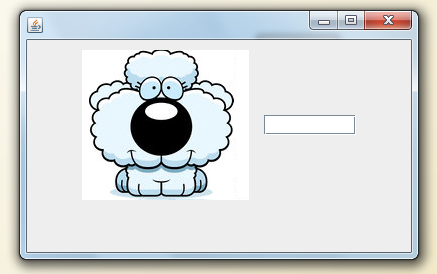 Ejemplo Seleccionar Mascota con 
Caja de Texto
class Mascotas_Caja extends JFrame {
/*Objetos Gráficos*/
  private JLabel etiqueta; 
  private JTextField cTexto;
  private JPanel panelControl,panelImagen;
  public Mascotas_Caja() {
//Establece los valores de los atributos del frame
     	setLayout(new FlowLayout());
	setSize(400, 250);
	setDefaultCloseOperation(EXIT_ON_CLOSE);
	armaPanelCaja();
	armaPanelImagen();
//Inserta los paneles en el panel del frame    
	getContentPane().add(panelImagen);
     	getContentPane().add(panelControl);	 
}…
}
Ejemplo Seleccionar Mascota con 
Caja de Texto
private void armaPanelCaja(){
/*Todos los botones quedan registrados a un mismo oyente*/
  cTexto = new JTextField (8);
  OyenteCaja oCaja = new OyenteCaja ();  
  cTexto.addActionListener(oCaja);
  
  panelControl = new JPanel();
  panelControl.add(cTexto);
 }
private void armaPanelImagen(){
  panelImagen = new JPanel();
  etiqueta = new JLabel();
  etiqueta.setIcon(new ImageIcon("perro.gif"));
  panelImagen.add(etiqueta);
}
Ejemplo Seleccionar Mascota con 
Caja de Texto
private class OyenteCaja 
   implements ActionListener {
     public void  actionPerformed(ActionEvent e){ 
       String m = cTexto.getText();
       etiqueta.setIcon(new ImageIcon(m + ".gif"));
       cTexto.setText("");
   }   
}
Paneles de diálogo
Un panel de diálogo se usa para leer un valor simple y/o mostrar un mensaje. 
Los atributos incluyen uno o más botones. 
El mensaje puede ser un error o una advertencia y puede estar acompañado de una imagen o algún otro elemento. 
Para definir un diálogo estandar usamos la clase JOptionPane.
Paneles de diálogo
Todo diálogo es dependiente de un frame.
Cuando un frame se destruye, también se destruyen los diálogos que dependen de él.
Un diálogo es modal cuando bloquea la entrada de datos del usuario a través de todas las demás ventanas.
Los cuadros de diálogo  creados con JOptionPane son modales.
Paneles de diálogo
Las clases Printing, JColorChooser y JFileChooser permiten ofrecer diálogos más específicos.
Para crear un diálogo a medida se usa la clase JDialog directamente.  Estos diálogos puede ser no modales.
Paneles de diálogo
Los atributos de  un objeto de clase JOptionPane  son: ícono, texto del título, texto del mensaje y texto del botón
Podemos utilizar un icono personalizado, no utilizar ninguno, o utilizar uno de los cuatro iconos standard de JOptionPane (question, information, warning, y error).
Los servicios provistos por JOptionPane son:
showMessageDialog
showInputDialog
showConfirmDialog
showOptionDialog
Paneles de diálogo
showMessageDialog Muestra un diálogo modal con un botón, etiquetado "OK". Se puede especificar el icono y el texto del mensaje y del título. Por omisión el ícono es de información
showConfirmDialog  Muestra un diálogo modal con dos botones, etiquetados "Yes" y "No". Por omisión aparece el ícono question.
showOptionDialog  Debemos especificar el texto de los botones. 
showInputDialog Muestra un diálogo modal que obtiene una cadena del usuario. La cadena puede ser ingresada por el usuario en un cuadro de texto o elegida de un ComboBox no editable. Por omisión aparece el ícono question.
Herencia y polimorfismo
Por qué hacemos casting?
JButton b = (JButton) e.getSource();

Por qué no necesitamos hacer instanceOf?
Herencia y Polimorfismo
Oyente
JButton
boton.addActionListener(oyente);
cTexto.addActionListener(oCaja);
JTextField
OyenteCaja
En qué clase se define addActionListener?
De qué clase debería ser el parámetro?
Aprendizaje autónomo
Investigue acerca de la utilidad y uso de :
las clases
JCheckBox y JTextArea 
Dimension
Font
TitledBorder y LineBorder
JMenu

los métodos
setPreferredSize
setFont
setBorder
En la clase de hoy
Tipos de Componentes
Etiquetas
Paneles
Botones
Grupos de Botones
Cajas de opciones
Campos de texto
Diálogos
Herencia y Polimorfismo